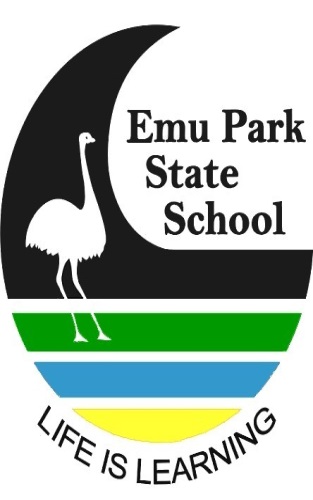 EPSS
Welcome to Virtual Learning
Years 3 – 6, 2020.
Audio Testing: locate the control panel at the top left hand corner of your virtual classroom:
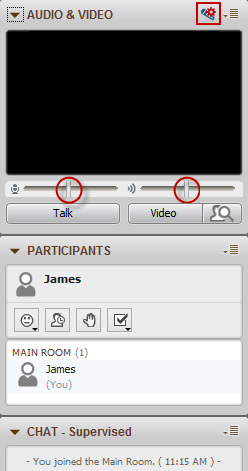 Select the microphone icon in the Audio and Video panel
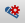 Next, select the correct headset from the drop down list (below)
If your headset does not appear, select Refresh
Audio Testing continued:
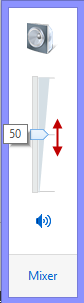 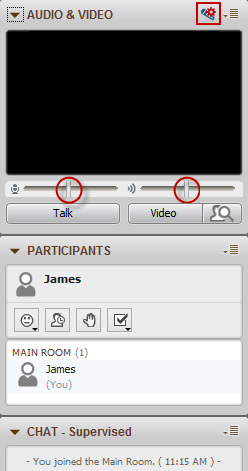 Adjust the microphone and speaker sliders.

Adjust speaker volume.

Turn mute off.
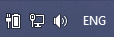 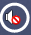 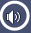 Click the Talk button to turn your microphone on and off.
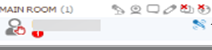 The microphone icon near your name indicates your microphone is on.
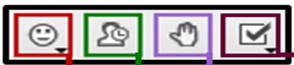 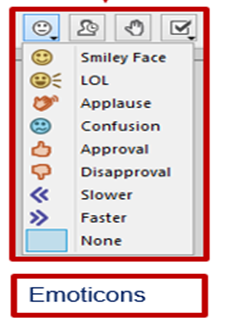 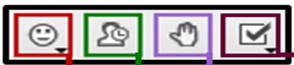 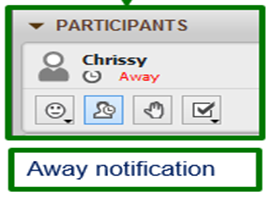 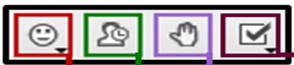 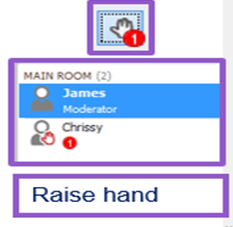 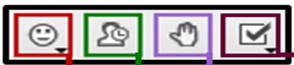 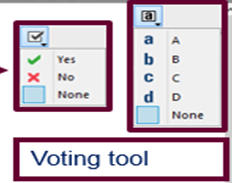 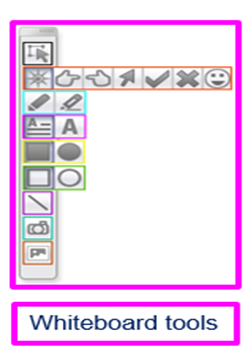 Laser pointer activity
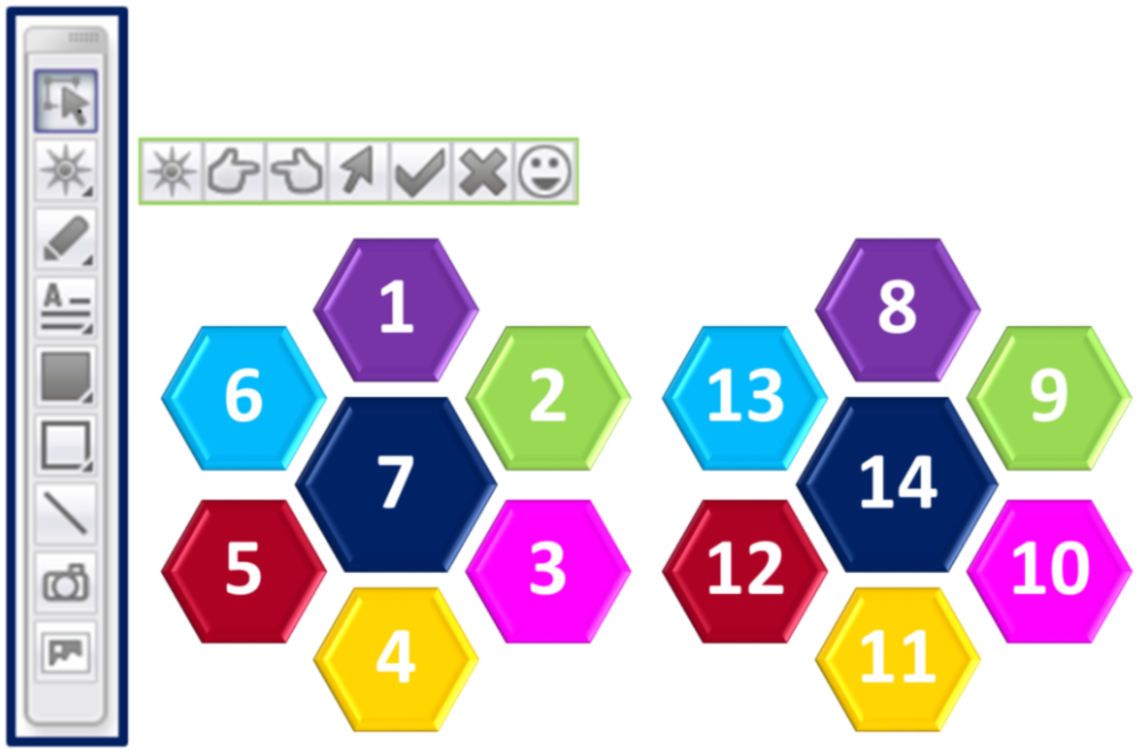 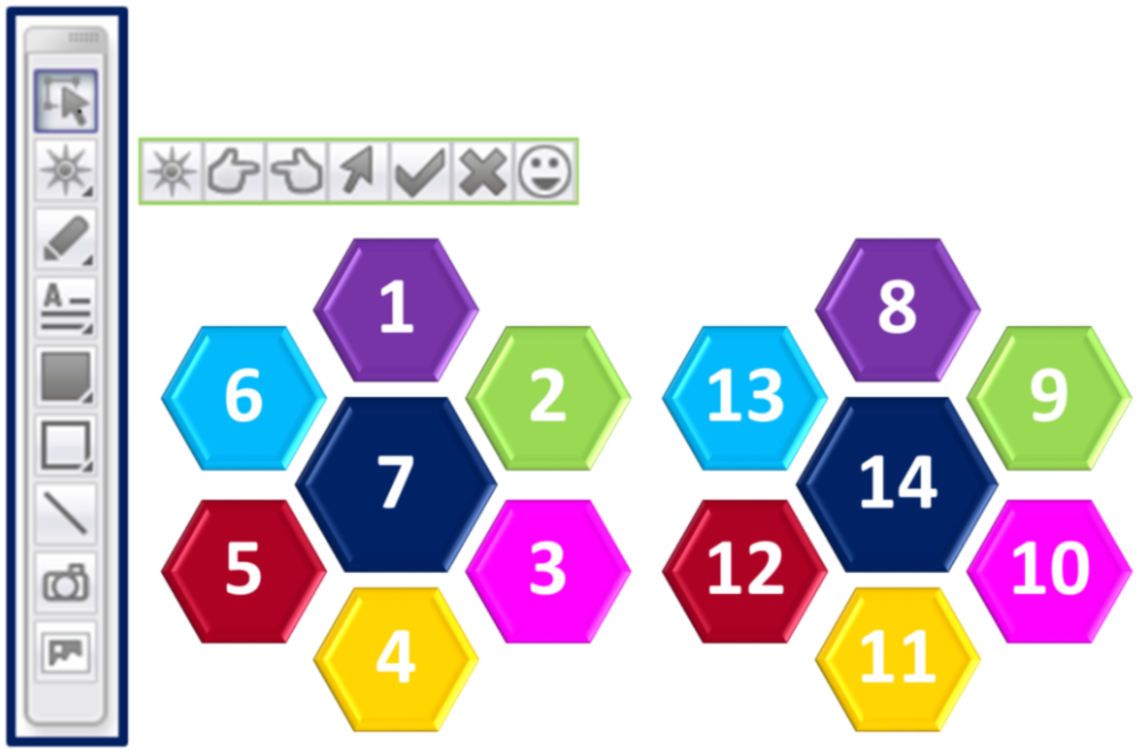 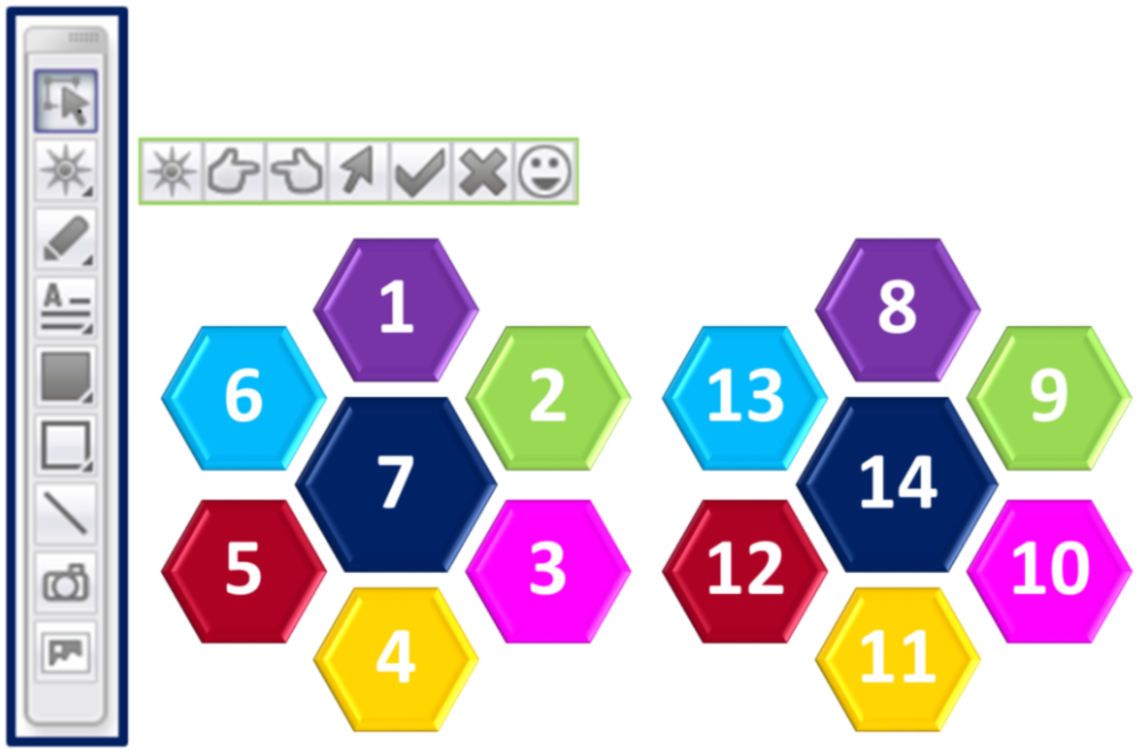 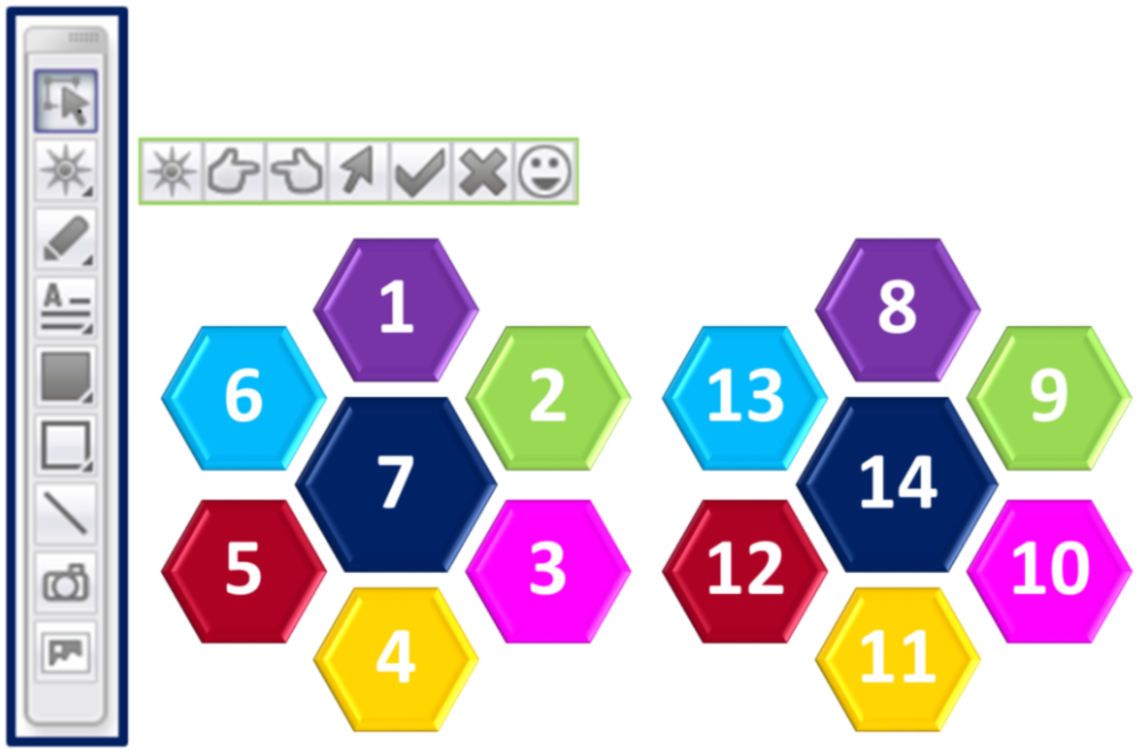 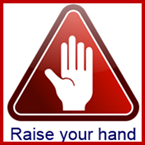 [Speaker Notes: Activity
Have them number off using the “Raise Hand’ tool – leave your hand up.

Demonstrate how to use the Laser pointer.

Ask participants to select the second icon down to expand the menu. 
Select a pointer of choice.
Go to their corresponding number on the whiteboard screen.
Hold left mouse down and circle your number.]
Clip art activity
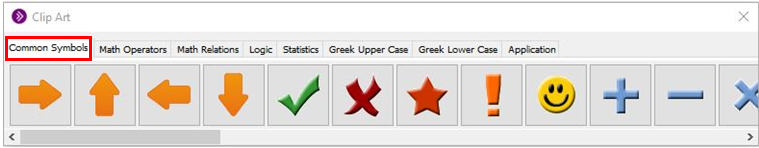 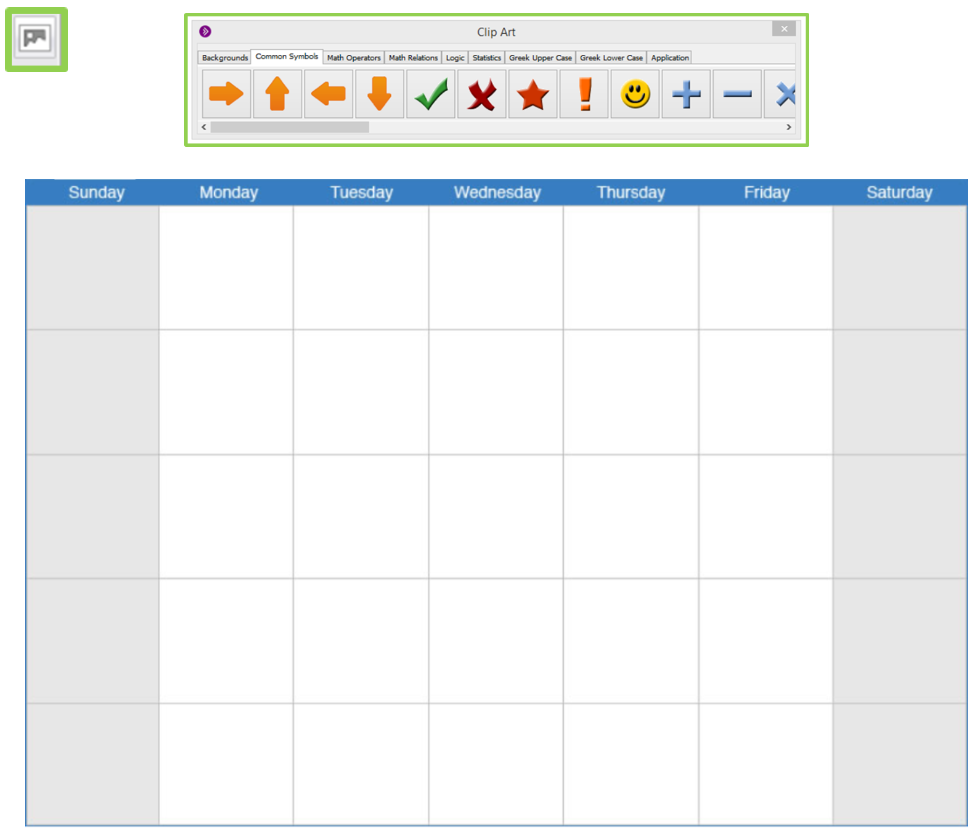 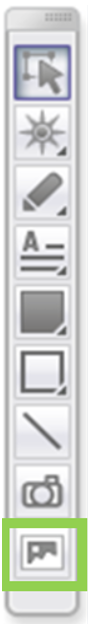 [Speaker Notes: Activity

ClipArt tool – last icon.
Go to Common Symbols and choose an icon and fill out the squares.
Use the selector tool to resize the icons to fill the square.
Using the selector tool delete your icons.]
Highlighter activity
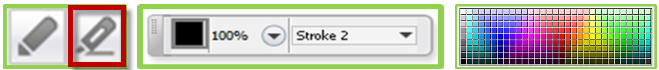 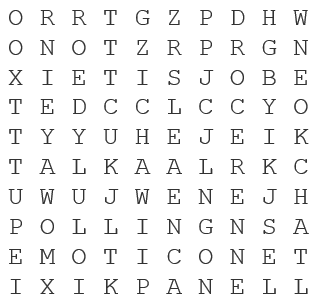 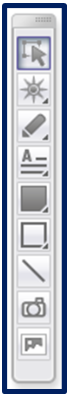 Audio
Chat
Emoticon
OneChannel
Panel
Polling
Record
Selector
Talk
[Speaker Notes: Activity

Using the highlighter tool, find the words in the grid.
It doesn't matter if they are highlighting more than once, use different colours]
Shape fill activity
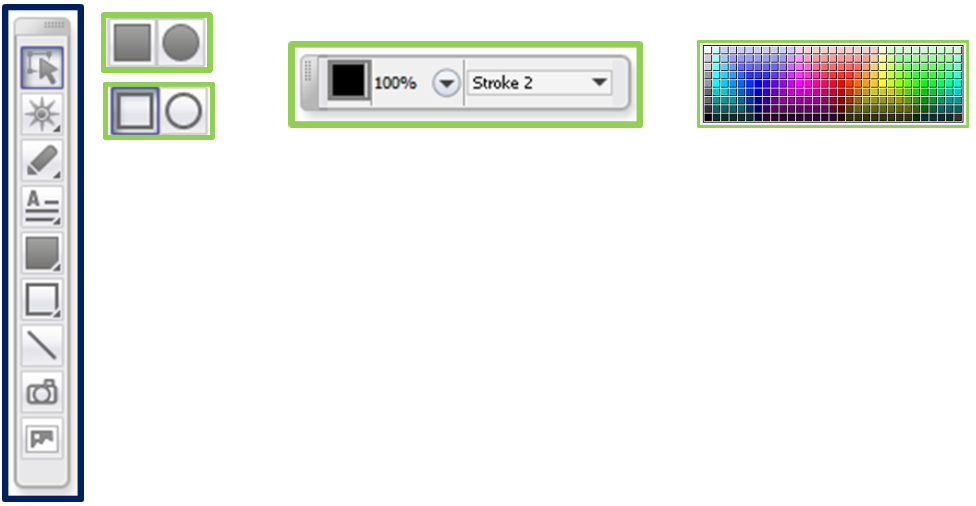 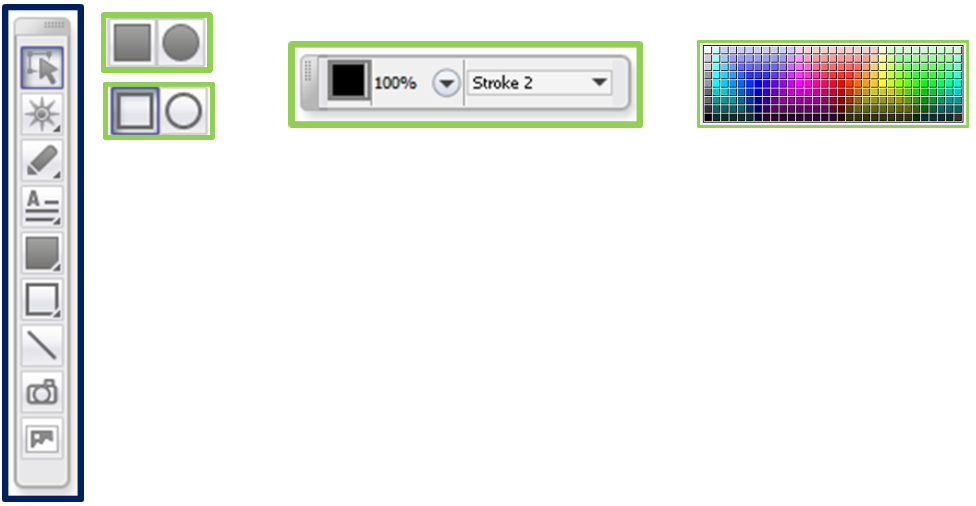 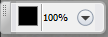 4
1
6
10
7
9
5
10
1
11
3
8
2
11
12
4
3
7
9
12
5
2
8
6
[Speaker Notes: Activity

Leave hand up.
Demonstrate.

Using the Fill shape tool – fill over your number
Click on object then change the colour.

HANDS DOWN after this activity…
.]
Polling activity
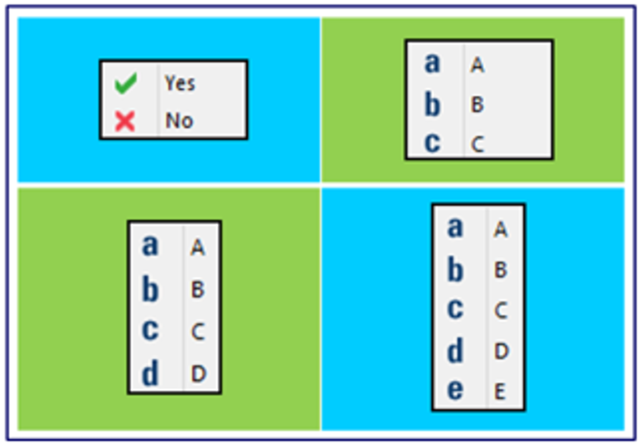 What is your favourite colour?


True or False … web conferencing is delivered through Skype?



Which flag belongs to the country you’d most like to visit?
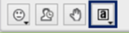 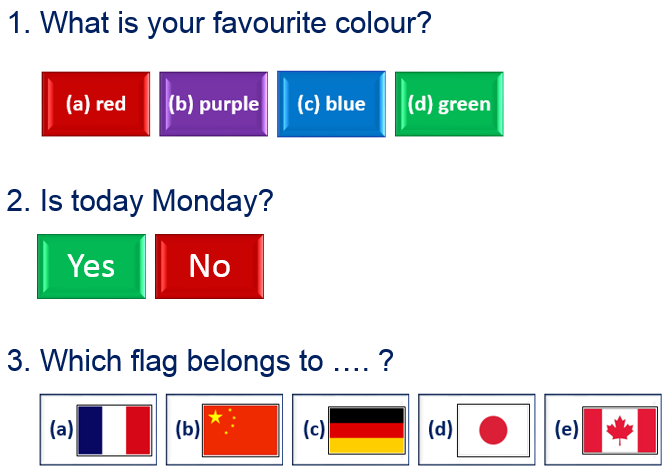 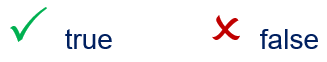 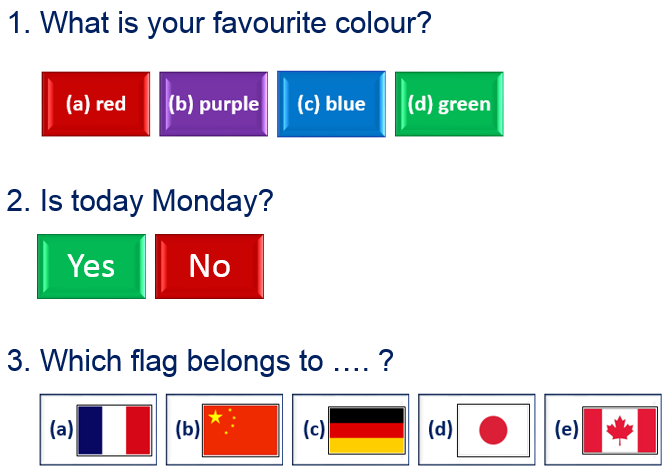 [Speaker Notes: Activity

Polling

How to use the polling tool to participate in a poll.

Ask each question in turn. Change the polling options.

Publish results but don’t need to explain how to do this in this activity – we covert this in the moderator sessions.]
Thank you for your participation
Please exit the session …
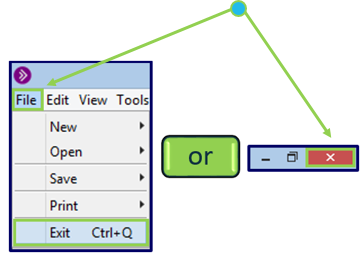 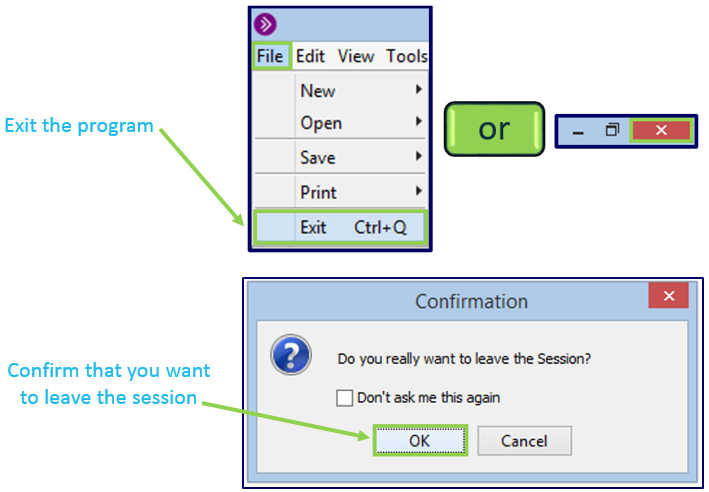 [Speaker Notes: Tasks:
Ensure all participants/moderators have left the room so the recording can be processed. 
Ensure you have saved the Participants List and Chat if required: File > Save > Chat …. File > Save > Participants List…

Script suggestion:
Please exit the session.
If you have any questions or need assistance please let me know via the chat window.]